Africa
Classical Civilizations




Do you hear the drums echoing tonight?
Or only whispers of some quite conversation?
Early Civilizations
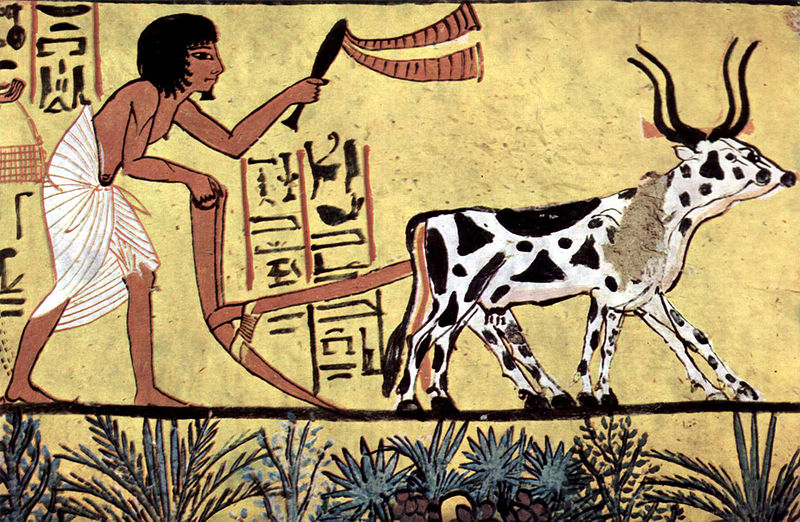 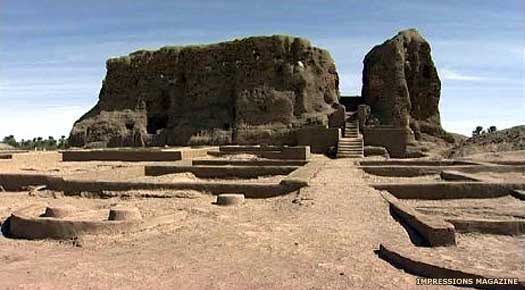 Classical Civilizations
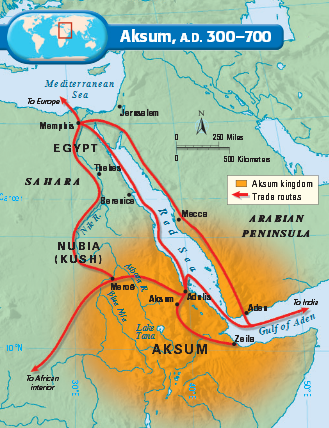 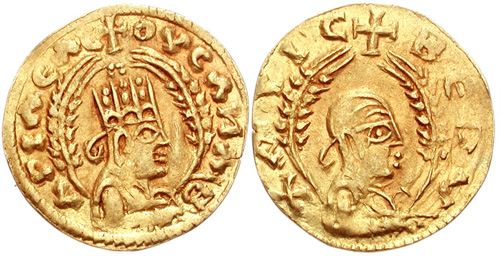 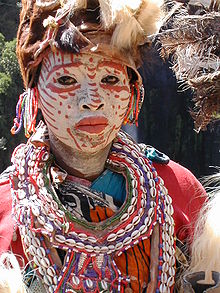 Bantu People
300-600 ethnic groups in Africa who speak Bantu languages
Zulu (~10 million people)
Swahili (~5-10 million people)
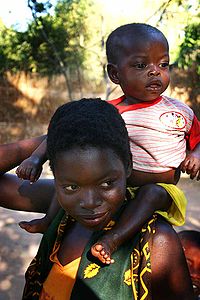 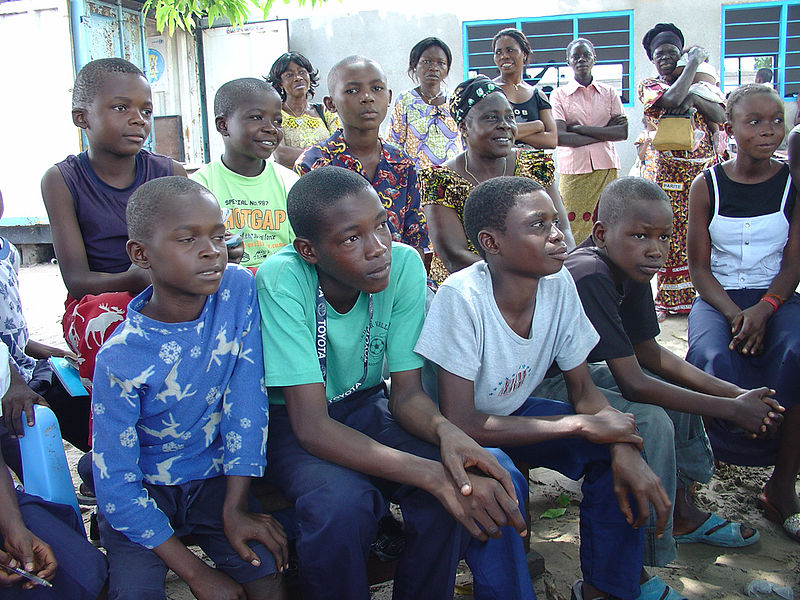 Bantu Expansion
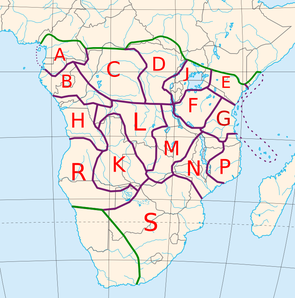 1500BCE – 1000CE
Productive Agriculture
Iron Tools
Disease & Immunity
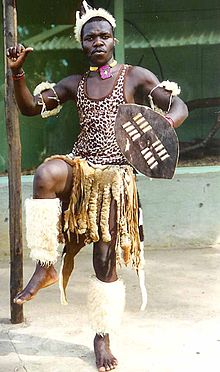 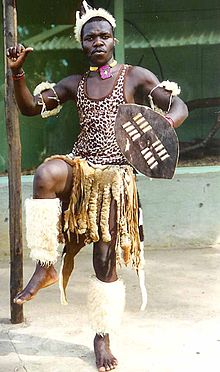 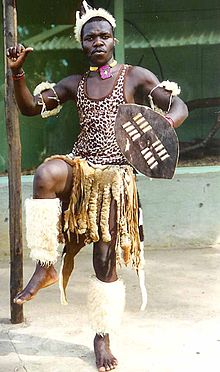 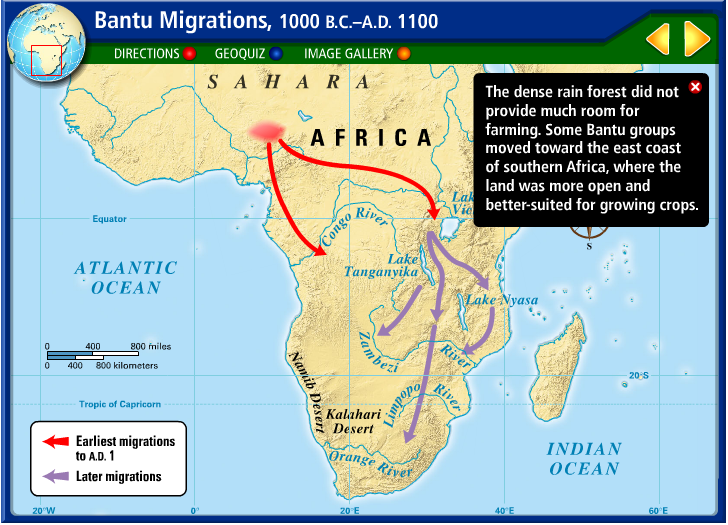 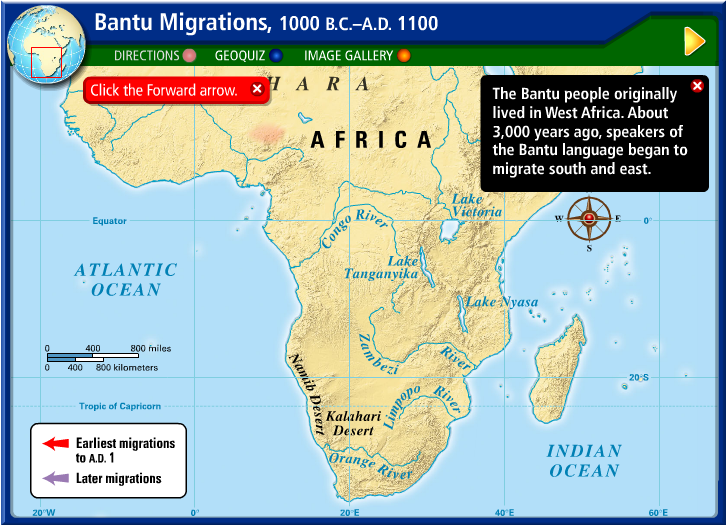 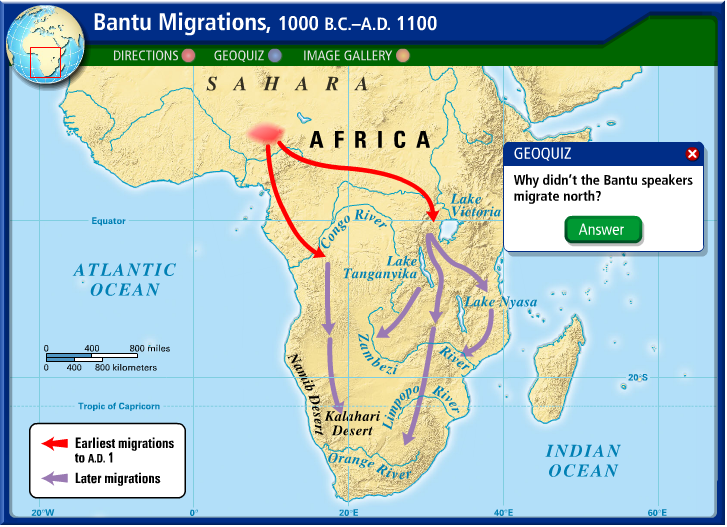 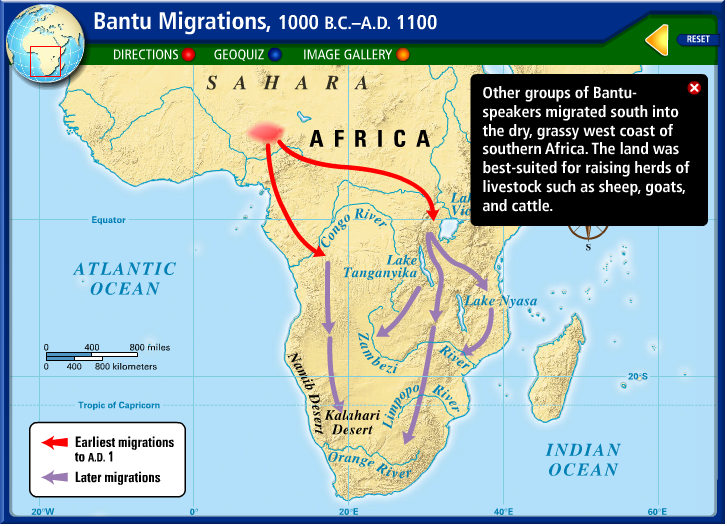 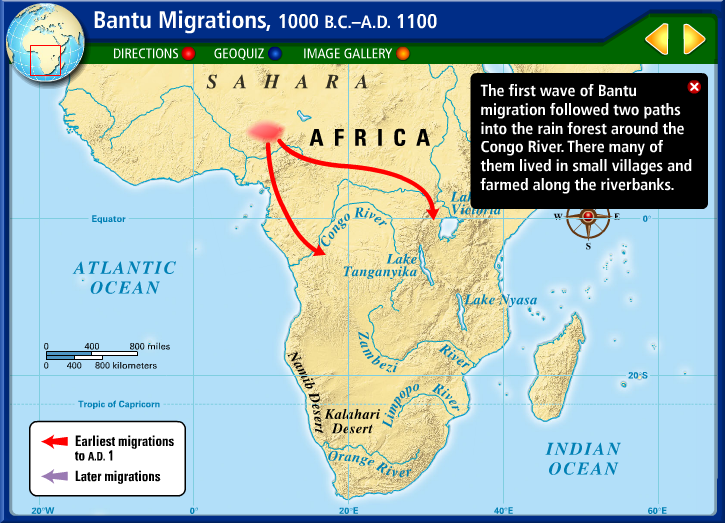 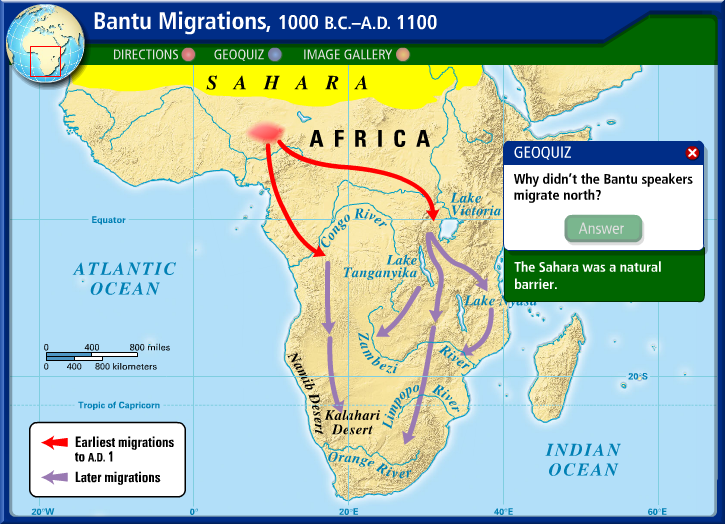 [Speaker Notes: http://www.eduplace.com/kids/socsci/ca/books/bkf3/imaps/AC_06_206_bantu/AC_06_206_bantu.html]
Great Zimbabwe (1100-1400 CE)
Complex of massive stone walls—largest structure south of the Sahara
Believed that it was created to separate the upper class from the commoners
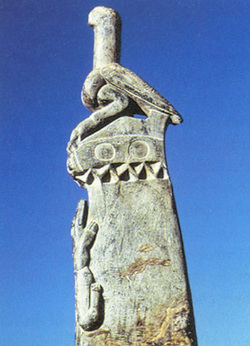 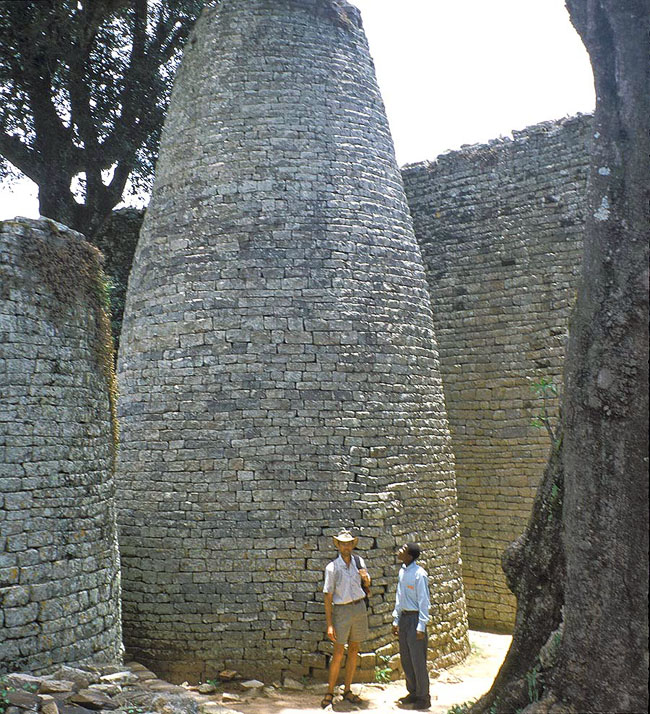 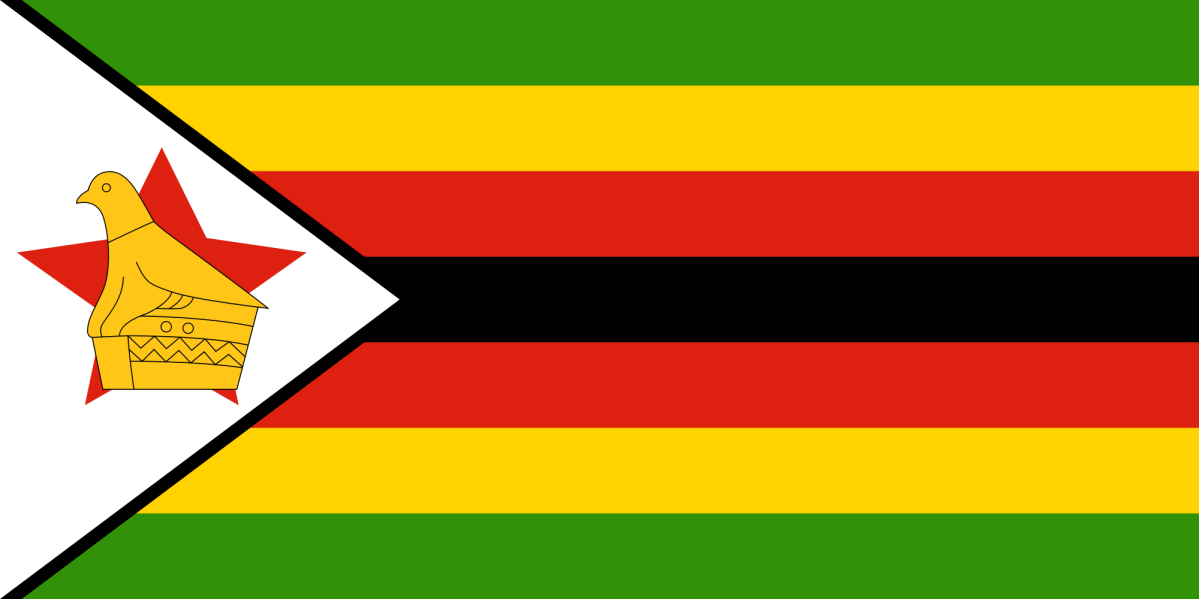 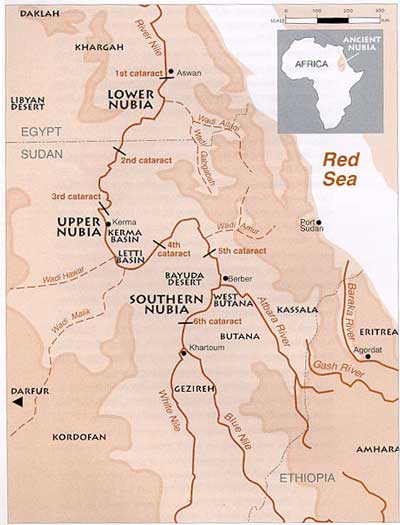 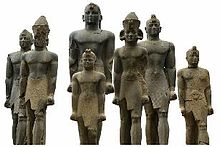 Nubia (Kush)
African Civilization
first kingdom ~3300BCE
Gold, Incense, Ebony, Copper, Ivory
Invaded by Egypt (~1500BCE)
Conquered Egypt (~700BCE)
Meroe
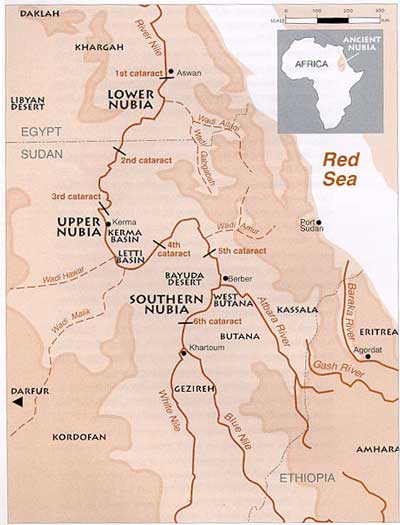 ~300 BCE – ~300 CE
Nubian civilization
City-state with all-powerful monarch (could be female)
Rainfall-based agriculture: less dependent on irrigation
Wealth and power dependent on Egyptian and long-distancetrade
Lion-god Apedemak
Conquered by Axum after period of deforestation
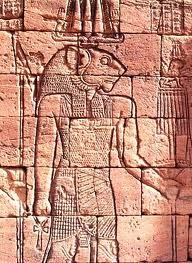 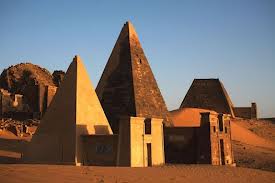 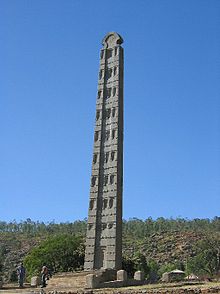 Axum (Aksum)
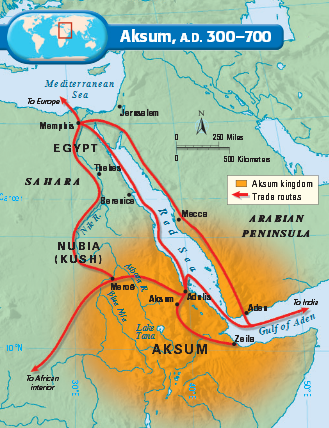 ~50CE - 940CE
Plow-based Agriculture
Red Sea Trade
Polytheistic?
Christianized (~300CE): King converted first, people followed
Monumental Obelisks

Orthodox Church of Ethiopia:
Queen of Sheba and King Solomon???
Ark of the Covenant?
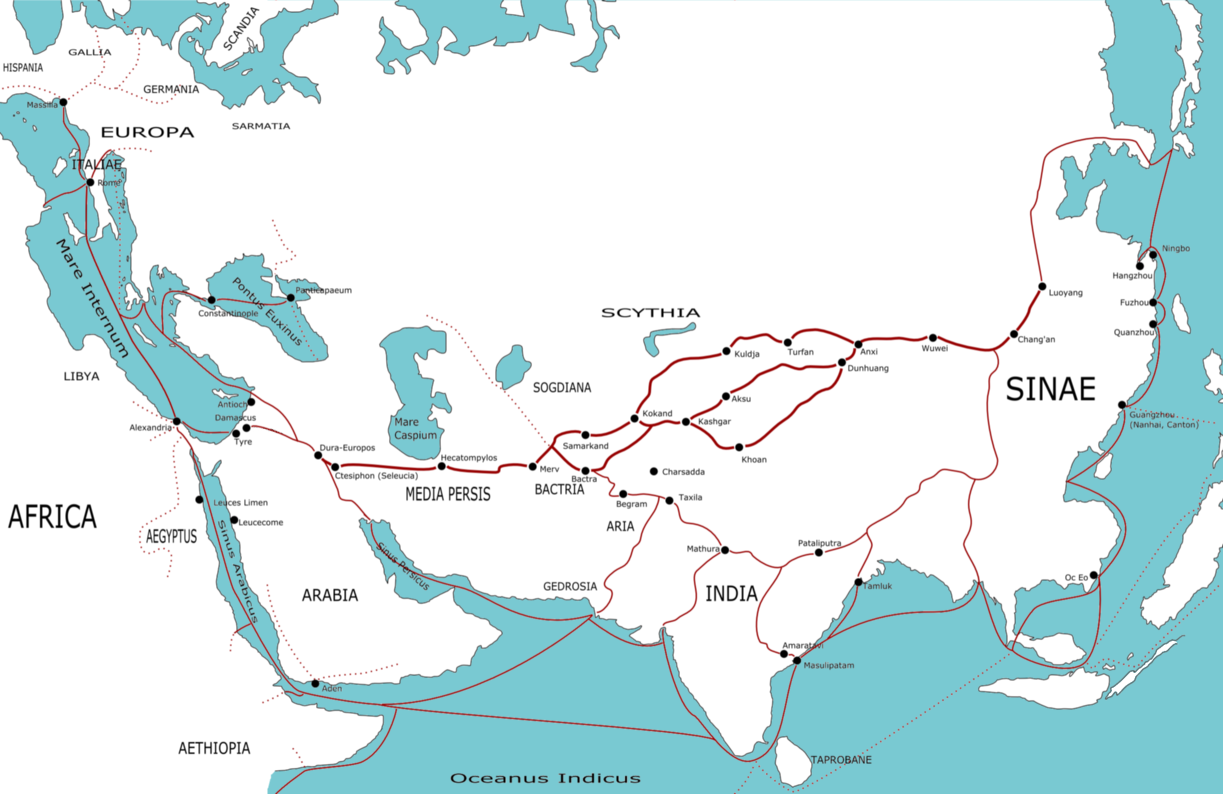